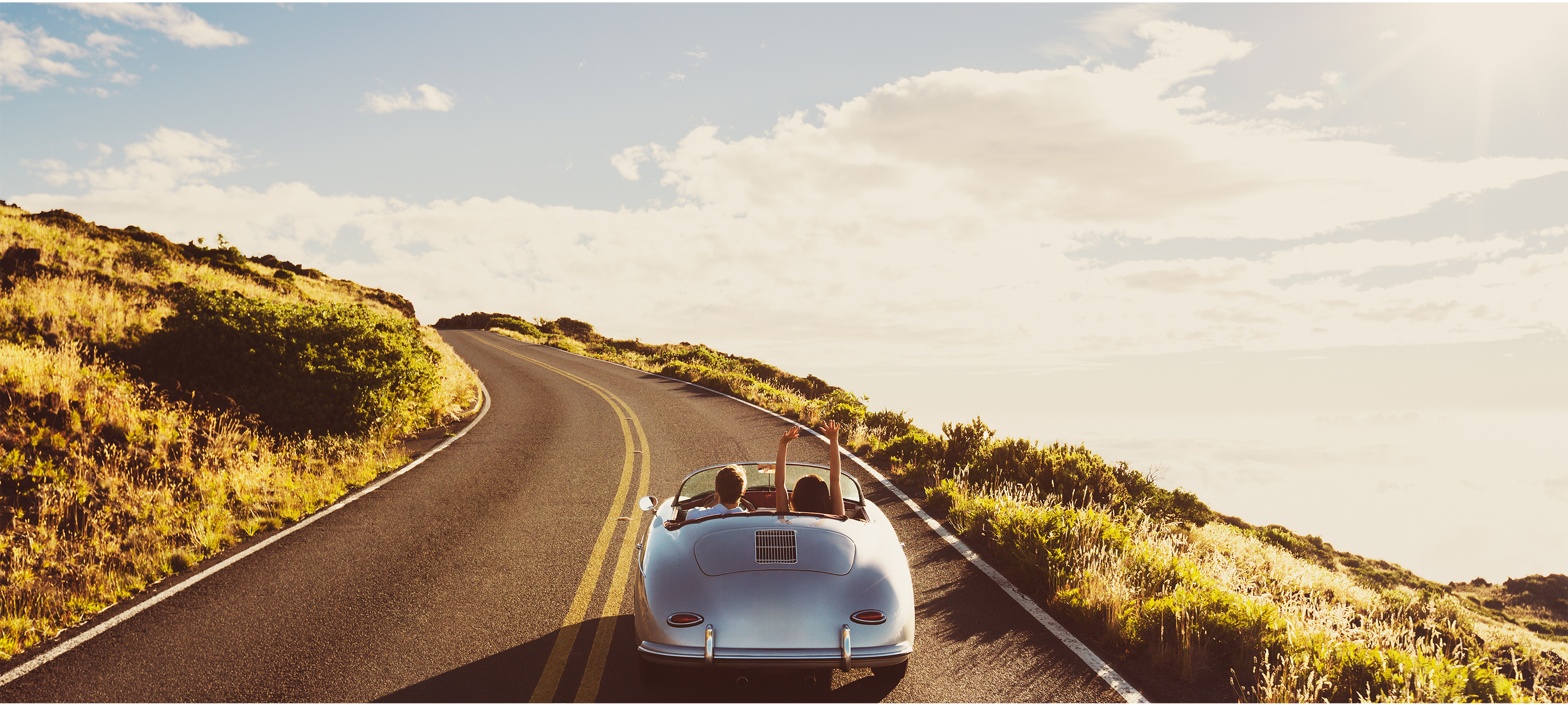 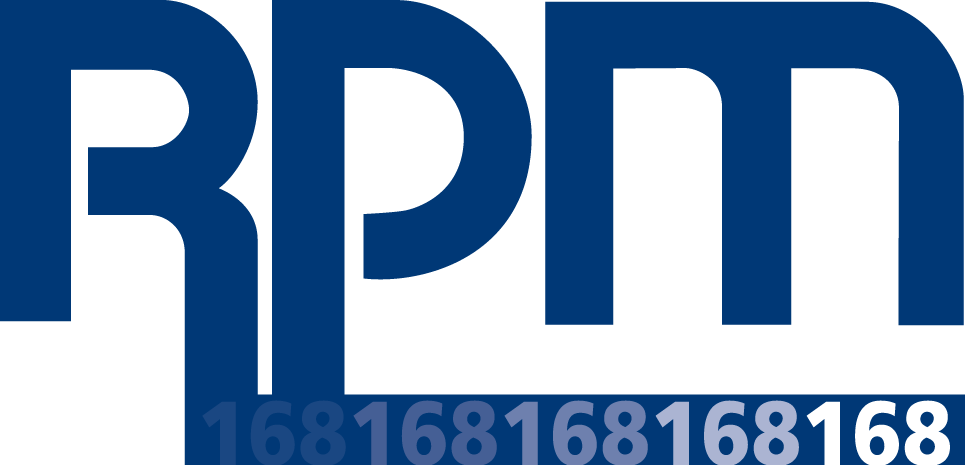 168'İN DEĞERİ
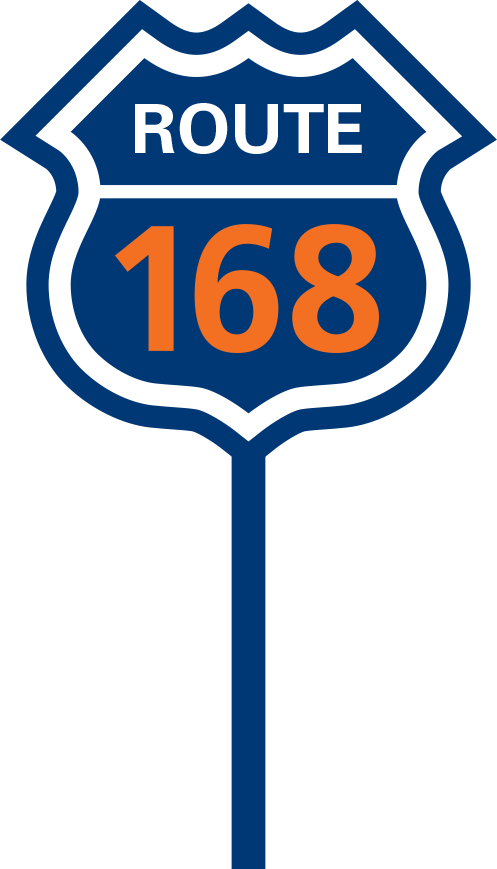 Ayrımcılığı ve Tacizi Önleme - 
Uyum Eğitimi FY24
Ayrımcılığı ve Tacizi Önleme
Kurs İçeriği

Taciz ve ayrımcılık nedir?
Korumalı Alanları Anlama 
Cinsel taciz
Quid Pro Quo / Düşmanca Çalışma Ortamı 
Ayrımcılık
Uygunsuz Davranış
İş Yerinde Zorbalık
Hoş karşılanmayan davranışları tespit etme
Endişeleri dile getirme ve misilleme

Eğitim veya belirli yerel gerekliliklerin nasıl geçerli olduğu hakkında herhangi bir sorunuz varsa, yöneticinizle, İnsan Kaynakları ile konuşun veya compliance@rpminc.comile iletişime geçin
2
Ayrımcılığı ve Tacizi Önleme
3
Taciz ve Ayrımcılık Nedir?
4
Korumalı Topraklamalar
Unutmayın:
Herkese saygılı davranın. Korunan bir yerde ayrımcılık yapmayın
Çalıştığınız yere bağlı olarak, bu gerekçeler şunları içerebilir:
5
Cinsel taciz
6
DOĞRU MU YANLIŞ MI?
Bir çalışan taciz davranışına tanık olduğunda, yönetici genellikle kötü aktördür.
[EVENT NAME]  [DATE]
7
Cevap...
Yukarıdaki ifade YANLIŞTIR

İş arkadaşlarının tacize karışması da yöneticilerinki kadar olasıdır.
8
Düşmanca Çalışma Ortamı
Örnek (Zaman içinde yorumlar oluşturun)


            “İyi görünüyor kız”


“Neden daha fazla gülümsemiyorsunuz?”


“Önemli noktalarınızı ortaya koymak için erkeksi cazibelerinizi kullanın”
[EVENT NAME]  [DATE]
9
Cinsiyet Klişeleri
10
DOĞRU MU YANLIŞ MI?
Cinsel taciz de dahil olmak üzere taciz genellikle uygunsuz davranış tarafından hedef alınan kişi için bir sorundur.
11
Cevap...
Yukarıdaki ifade Yanlıştır.

Taciz, uygunsuz davranışın hedefini etkiler. Ancak aynı zamanda başkalarını da etkiler ve iş yerinde neyin uygun olup olmadığı hakkında onu gören veya öğrenen herkese bir mesaj gönderir
[EVENT NAME]  [DATE]
12
Cinsel taciz – bunu fark edebilir misiniz?
Herkes cinsel tacizde bulunabilir ve aşağıdakiler dahil herkes hedef olabilir:
13
Uygunsuz dil ve yorumlar
Bu senaryolardan herhangi biri uygun değil mi?

Bir satıcı, kirpiği çıkarmak için başka bir çalışanın yüzüne dokunmak üzere izin almadan iletişime geçer.
Bir yönetici, bir çalışanı toplantıda bir noktayı belirtmek için “kadınsı cazibelerini” kullanmaya teşvik eder.
Bir iş arkadaşı, bir müşterinin ikili olmayan durumu hakkında yorum yapıyor... “Bu sadece bir trend”... “O, o, onlar...... Ne olursa olsun!”

CEVAP ... EVET! 

Unutmayın... Cinsel taciz, bir kişinin aşağıdaki özelliklerine yönelik hoş karşılanmayan veya saldırgan davranışları içerebilir:

	- Cinsiyet kimliği
	- Cinsiyet ifadesi 
	- Transseksüel durumu
	- Cinsel yönelim
14
Düşmanca Çalışma Ortamı
Düşmanca bir çalışma ortamına yol açabilecek davranış örnekleri şunları içerir:
Davranışınızın saygılı olmasını sağlamak için her zaman en iyi muhakeme yeteneğinizi kullanın
15
Tesiste ve Tesis Dışında
Yasalar ve politikalarımız, aşağıdakiler de dahil olmak üzere tesis dışında da geçerlidir:
Yasalar ve politikalarımız nerede çalışırlarsa çalışsınlar herkes için geçerlidir
16
Ayrımcılık
Ayrımcılık, insanların aşağıdakileri nasıl elde ettiğine ilişkin önemli iş kararlarını etkileyebilir:

İşe Alındı
Kovuldu
Ödenen
Tanıtıldı
Alçaklaştırıldı

Yasalar, korunan gerekçelere dayalı kararları yasaklar.
17
İş yerinde zorbalık
RPM politikası, aşağıdakiler gibi kötü niyetli davranışları yasaklar:

İş yerinde zorbalık
Ahlaki taciz
Psikolojik taciz
Mağduriyet

Kötü niyetli davranışlara hoşgörü gösterilmeyecektir ve bu davranışlar disiplin cezası ve hatta işten çıkarılma ile sonuçlanabilir.
18
Kişisel ve İş Karşılaştırması
Cevap:

Saldırgan davranış, bazıları başka ortamlarda veya diğer dinleyiciler için kabul edilebilir olduğunu düşünse bile, bir çalışma ortamında asla uygun değildir.
Senaryo:

İşinizdeki biri, kızgın bir şaka yapıyor ve yakın tarihli bir futbol maçında bunu duyduğunu söyleyerek onu savunuyor. 

İş yerinde bu nitelikteki şakaları tekrarlamanın uygun olduğunu düşünüyor musunuz?
19
Çalışma ortamlarında çalışın – kendinize sorulacak sorular
20
Görgü tanığı - hoş karşılanmayan davranışları tespit etme
Sinyaller hem sözlü hem de sözsüz olabilir
21
Uygunsuz bir davranış görürseniz ne yapmalısınız?
Bir şikayet aldıktan sonra, RPM derhal, kapsamlı ve tarafsız bir soruşturma yürütecek ve uygun şekilde derhal ve uygun düzeltici eylemi gerçekleştirecektir. 

Bazı yerlerde, yasaları ihlal eden bireyler para ve hapis cezalarına çarptırılabilir
22
RPM'nin Misilleme Yapmama Politikası
Bir endişeniz varsa veya bir şey doğru gelmiyorsa, bunu dile getirin.
Endişenizi yöneticinize, İK, Hukuk ve Uyum Departmanına veya RPM Yardım Hattı aracılığıyla bildirebilirsiniz.

Tüm iyi niyetli raporlar ciddiye alınır ve dikkatle gözden geçirilir. Yasaların, 168'lik Değerlerimiz ve Beklentilerimizin veya etik olmayan davranışların ihlal edildiğine dair raporlar derhal ve uygun şekilde soruşturulacaktır.

Suistimali rapor ederseniz ve iyi niyetle rapor ederseniz, RPM'nin misilleme politikası iş akdinizin feshedilmesini, rütbesinin düşürülmesini, askıya alınmasını, kınanmasını, disiplin cezasına çarptırılmasını, transfer edilmesini, tehdit edilmesini, taciz edilmesini veya endişelerinizi dile getirdiğiniz için herhangi bir şekilde ayrımcılığa uğramanızı yasaklar.
Misilleme
Misilleme davranışı örnekleri:
24
Doğru mu Yanlış mı?
Yöneticilere ek olarak, iş arkadaşları yasaklanmış misillemeye katılabilir.
[EVENT NAME]  [DATE]
25
Cevap...
Yukarıdaki ifade Doğru 'dur.
Herkes misilleme yapabilir. Bu, iyi niyetli bir endişeyi veya şikayeti dile getirdiği için birine olumsuz davranan herhangi bir yöneticiyi veya iş arkadaşını içerir.
[EVENT NAME]  [DATE]
26
Teşekkürler
Herhangi bir soru
[OLAY ADI] [TARİH]
27